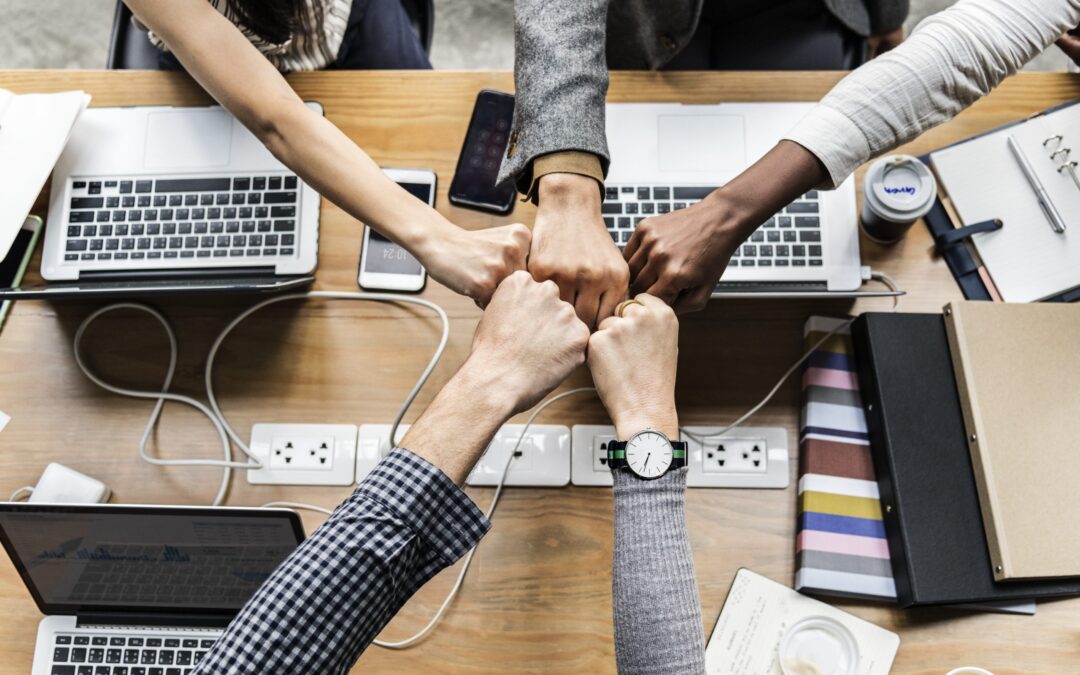 L’istituto D. Alighieri Di Petilia Policastro organizza il  Corso di Formazione per Docenti
Team building
Relatore dott. Ciro De Angelis

Costruire un gruppo di lavoro coeso, ovvero quello che in genere chiamiamo SQUADRA.

12 Novembre- ore 9.00